Nöromüsküler kavşak hastalıkları
Nöromüsküler kavşak hastalıkları
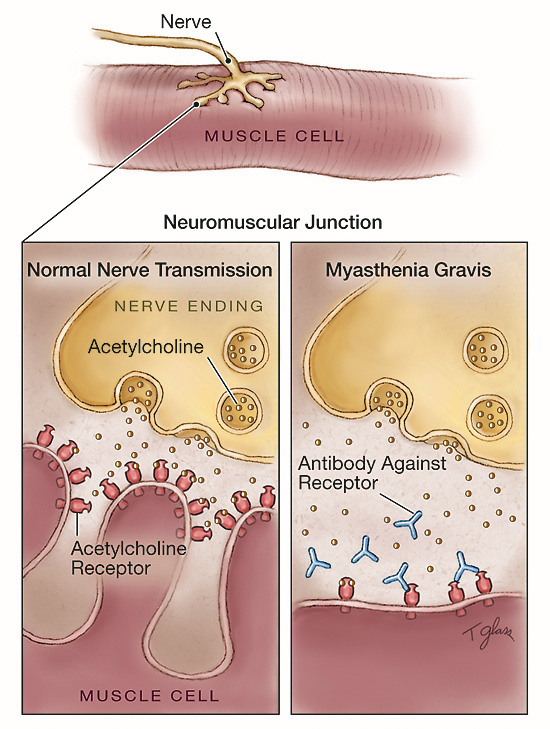 Presinaptik
- Eaton Lambert 
     Myastenik Sendromu
Botulismus

Postsinaptik
- Myastenia Gravis
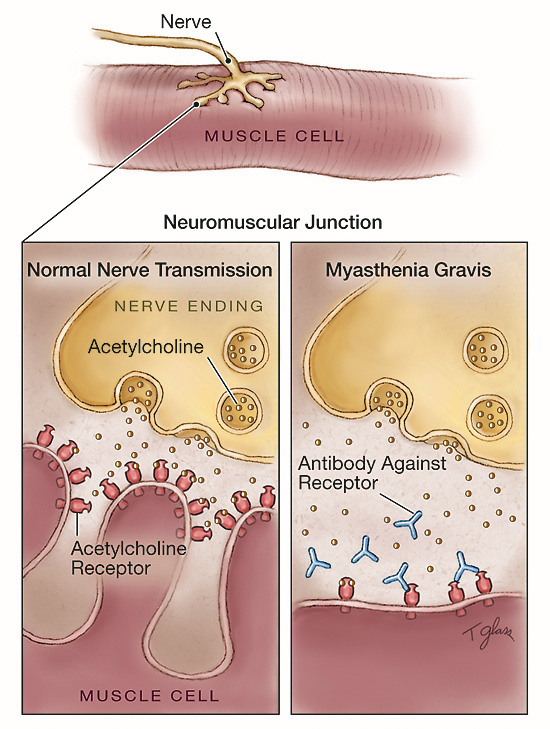 Myastenia Gravis
Myastenia Gravis
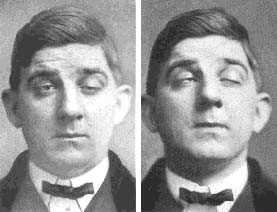 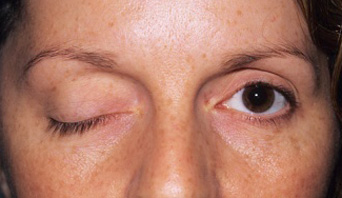 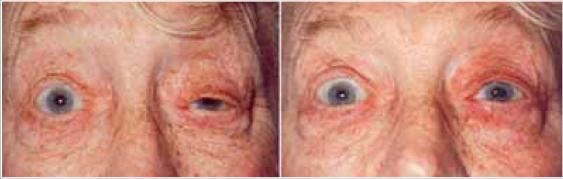 Dekrement yanıt
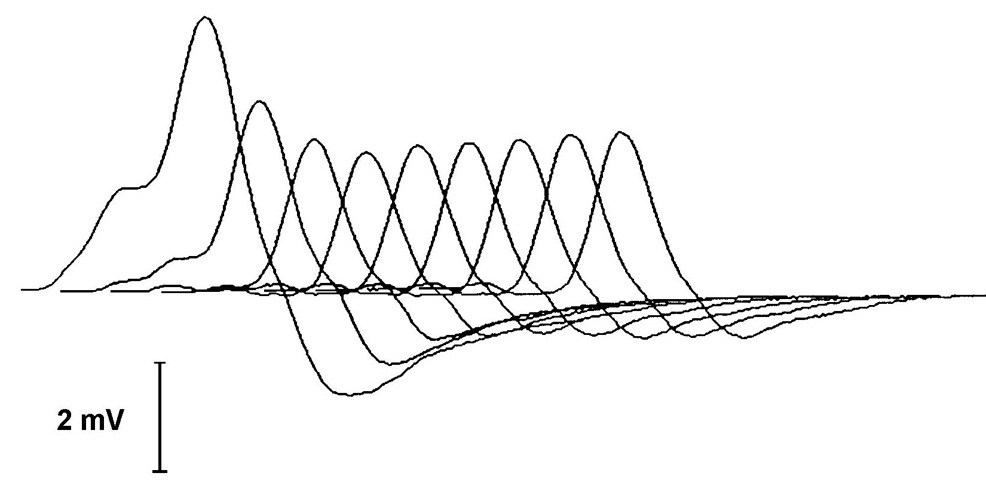 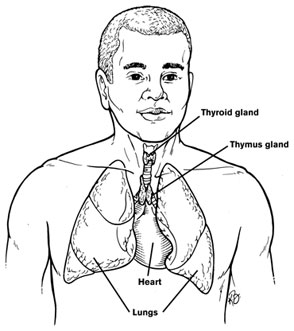 Eaton Lambert Myastenik Sendromu
İnkrement yanıt
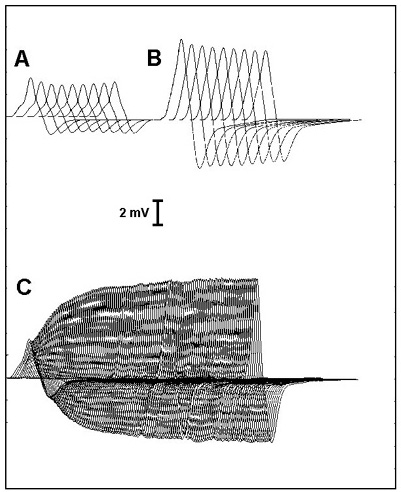 botulismus
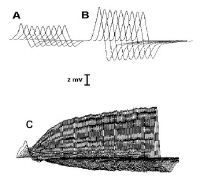